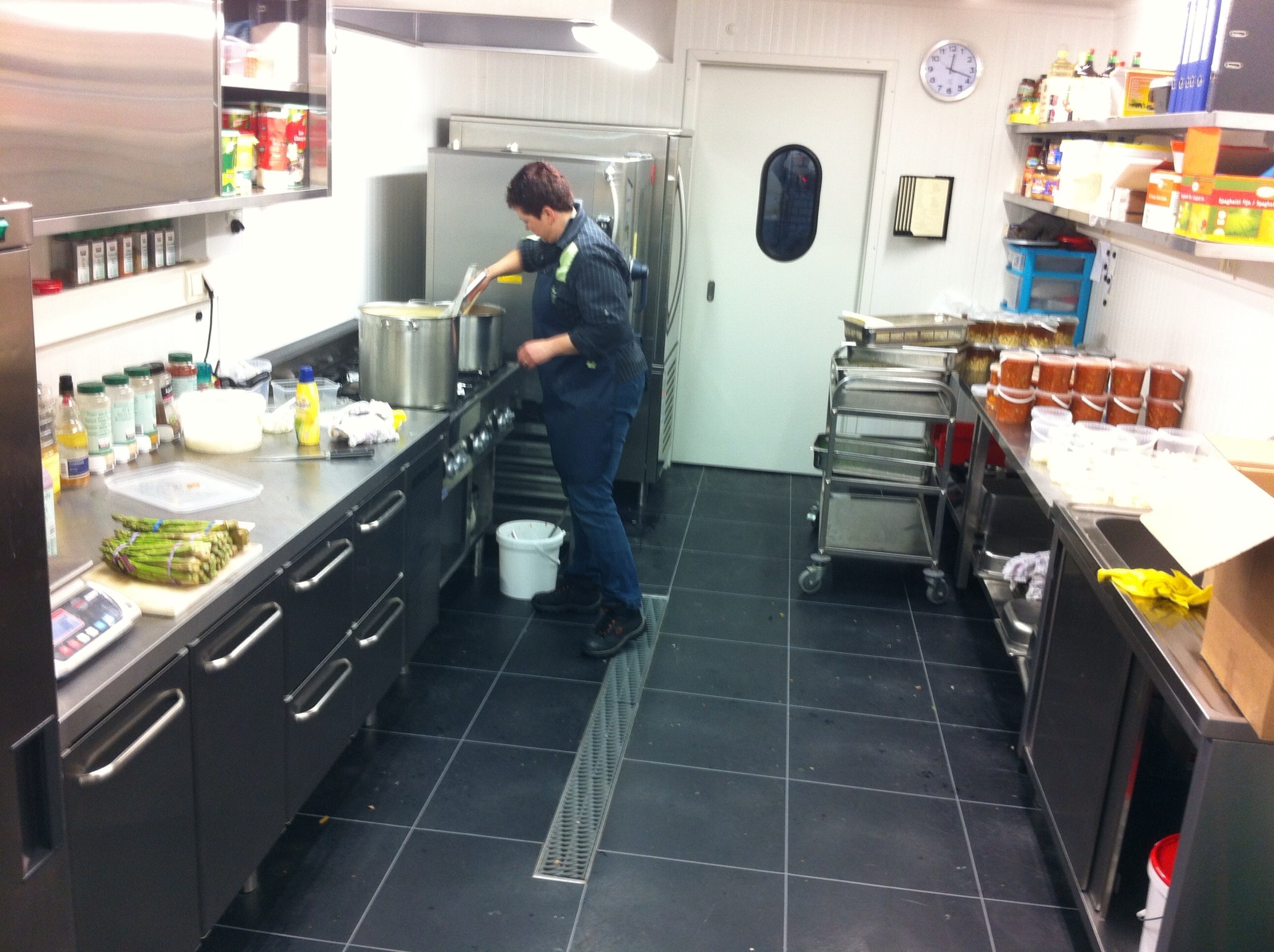 Voeding en hygiëne
Ranjana de Vries24 november 2015
Wat gaan we doen vandaag?
Lesdoelen
Uitleg theorie
Mini excursie
Opdracht
Afsluiting
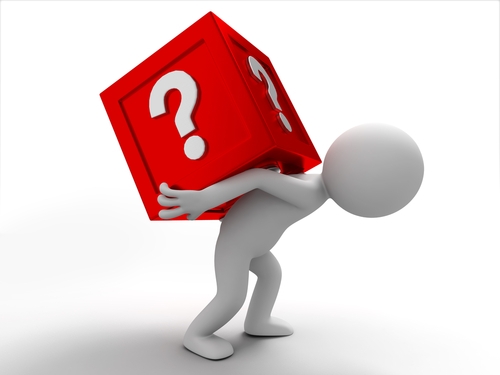 Lesdoelen
De studenten kunnen het verschil tussen voedselvergiftiging en voedselinfectie uitleggen

De studenten kunnen voorbeelden benoemen van conserveren

De studenten kunnen een checklist maken voor persoonlijke hygiëne die betrekking heeft op voeding
Theorie
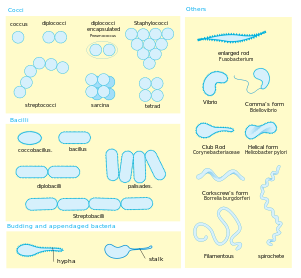 Voedselbederf
Ongedierte
Micro – organismen

Voedselinfectie en voedselvergiftiging
Salmonellabacteriën
Escherichiabacteriën
Listeriabacterië
Staphylococcusbacterie
Theorie
Conserveren

Hygiënisch werken
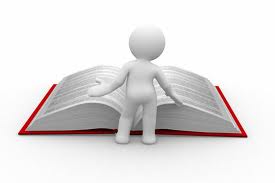 Mini excursie
Opdracht
Verwerkingsopdrachten
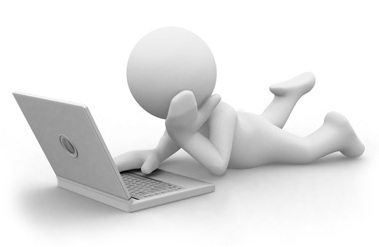 Afsluiting
Lesdoelen

Volgende week -> hfst voorraadbeheer van voeding

Feedback